ALKOHOLFRITT

Full ship of Ipa 0% 33cl 50
Carlsberg Alkoholfri 33cl 50
Alkoholfritt vin rött/vitt/bubbel 50
Lemonad 33cl 35
Läsk 33cl 30
Loka naturell/citron 33cl 25
Grängesberg lättöl 33cl 25
Kaffe 25

ÖL & CIDER

Stormare Dimmig starköl 33cl 80
Mariestad 50cl 80
Heineken 33cl 70
Newcastle 33cl 70
Full ship of Ipa 33cl 80
Lgunitas Ipa 35,5cl 85
Carlsberg Hof 33cl 65
San Miguel Glutenfri 33cl 70

Briska Fläder 33cl 70
Briska Päron 33cl 70
Briska jordgubb/rabarber 33cl 70
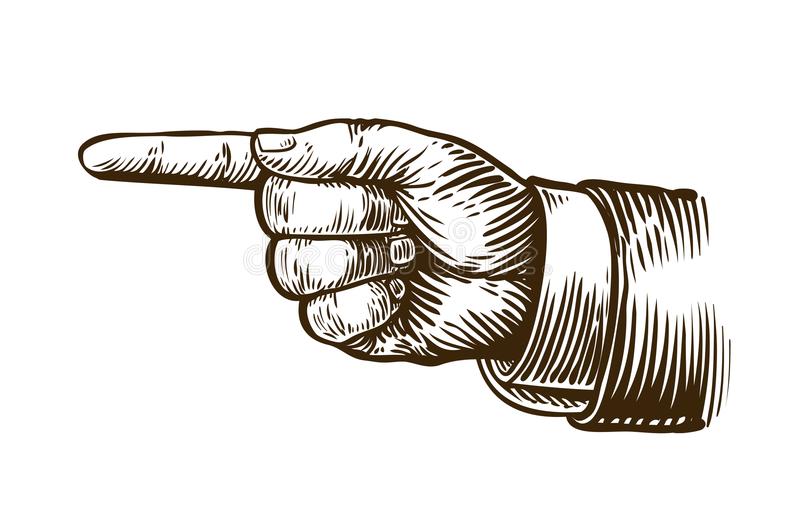 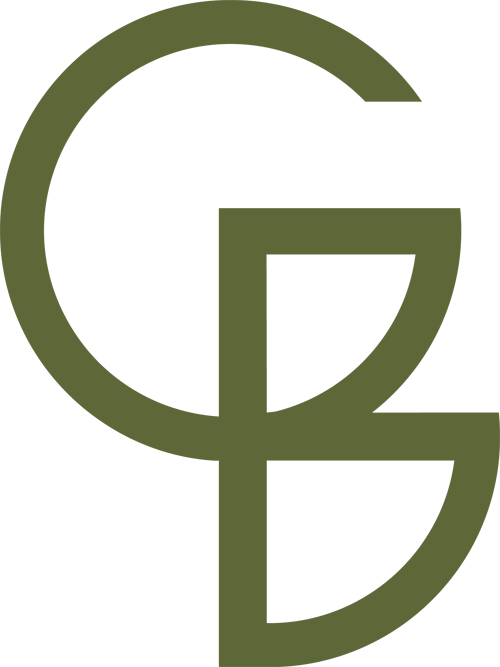 VITT VIN

2021 Reserve de Marande 100/360
Frankrike, sauvignon blanc
2020 Sandstein Riesling Trocken 110/440
Tyskland, riesling
2020 House of Smith CH 145/495
USA, chardonnay

2019 Domaine Besson Chablis 520
Frankrike, chardonnay
2018 Pietro Cassina Lucilla Bianco 480
Italien, erbaluce


 RÖTT VIN 

2021 Gheppio Dolcetto d´Alba 100/420
Italien, dolcetto
2019 House of Smith CS 145/495
USA, cabernet sauvignon
2021 Crissante Barbera d`Alba Nebbiolo 145/510
Italien, Barbera

2020 Chateau Grange Cochard Morgon Cote du Py 525
Beaujolais, Frankrike, gamay
2020 Cuvée Du Vatican Chateauneuf du Pape 580
Frankrike, grenache, syrah, mourvedre
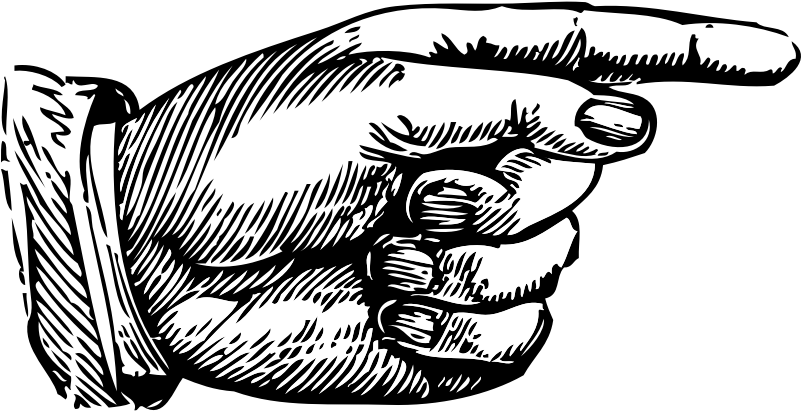 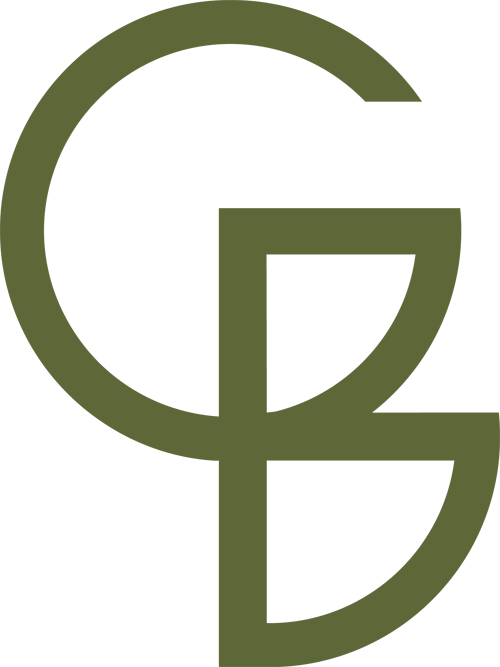 RÖTT VIN

2021 Crissante Barbera d`Alba Nebbiolo 510
Italien, Barbera
2017 Crissante Barolo Capalot 750
Italien, nebbiolo
2021 Giuseppe Rinaldi Dolcetto d´Alba 895
Italien, dolcetto
2021 Giuseppe Rinaldi Barbera d´Alba 1095
Italien, barbera
2018 Gheppio Langhe Nebbiolo Magnum 1,5l 950
Italien, nebbiolo
2017 Bruna Grimaldi Barolo Badarina Magnum 1,5l 1500
Italien, nebbiolo

2020 House of Smith Golden West 510
USA, pinot noir

2019 Rall 600
Sydafrika, syrah, grenache, carignan, cinsault
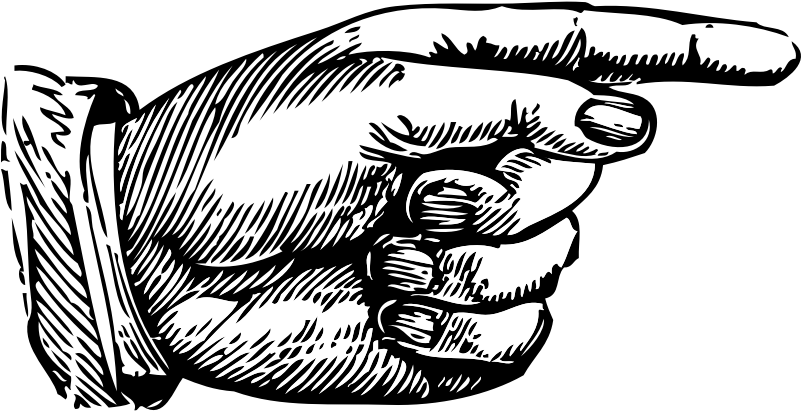 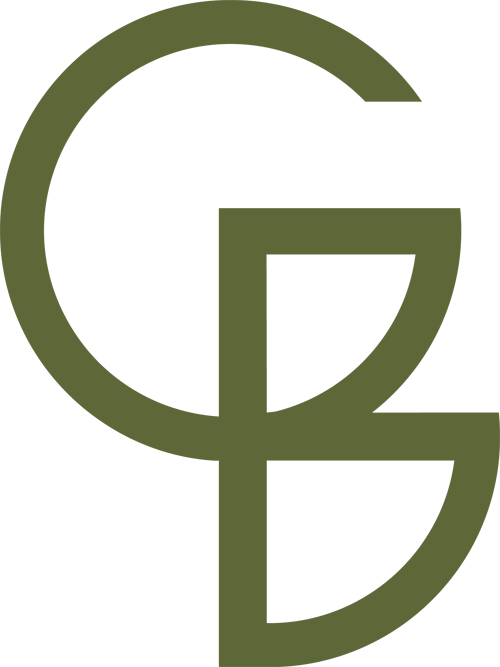 ROSÉ

2021 Figuière Mediterranée 100/400
Frankrike, syrah, grenache, cinsault, cabernet sauvignon


BUBBLOR

Bolet Cava Brut Classic 100/400
Spanien, Xarello, parellada, macabeu

POP UP 120/450USA, Chardonnay

Domaine Saint-Remy Cremant d´Alsace 135/540
Frankrike, pinot auxerrois, chardonnay, pinot noir

Champagne Tribaut Blanc de Blanc 635
Frankrike, chardonnay

Ferrari Brut Magnum 1,5l 950
Italien, chardonnay


DESSERTVIN

Bernard Fouquet 120
Frankrike, chenin blanc
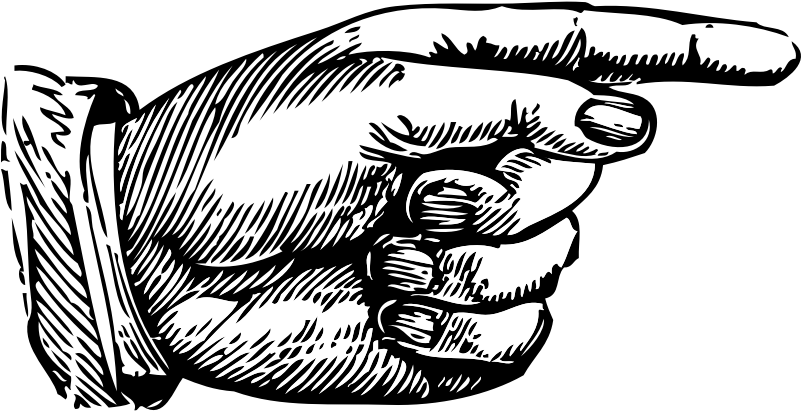 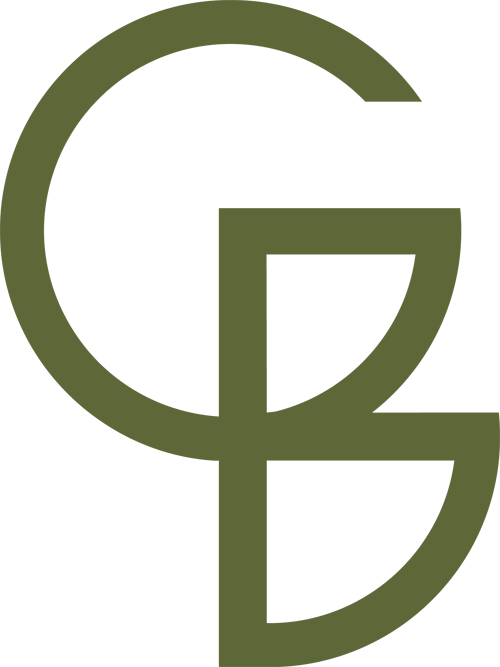 SPRIT

Jameson 25/cl
Tullamore Dew 25/cl
Laphroaig 10yrs 30/cl
Grönstedts VS 30/cl
Drambuie 25/cl
Cointreau 25/cl
Baileys 25/cl
Facile punsch 25/cl
Fernet-Branca 25/cl
Diplomatico reserva exclusiva 30/cl
Fattoria Nittardi Grappa 40/cl



Kom ihåg, varannan vatten!
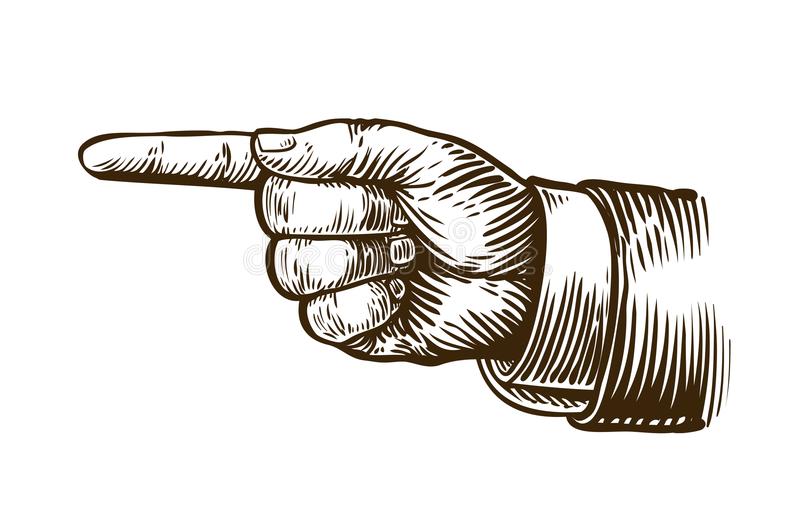 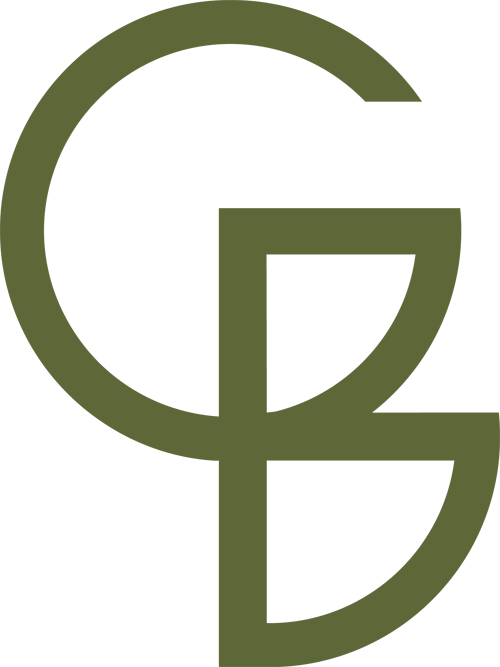